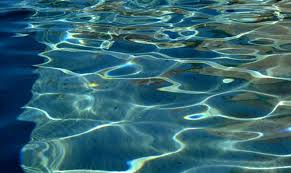 L’hidrosfera
El planeta blau
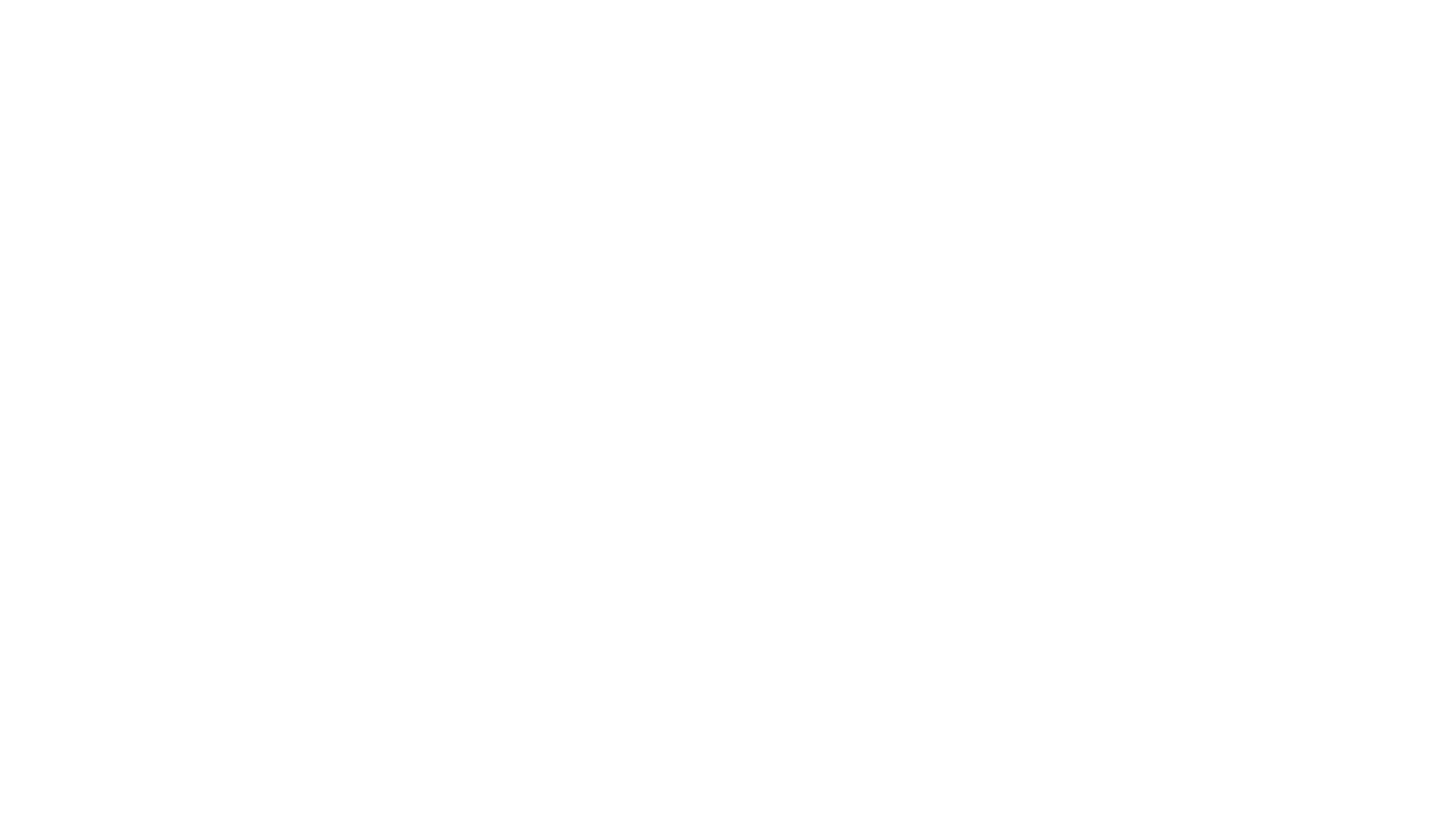 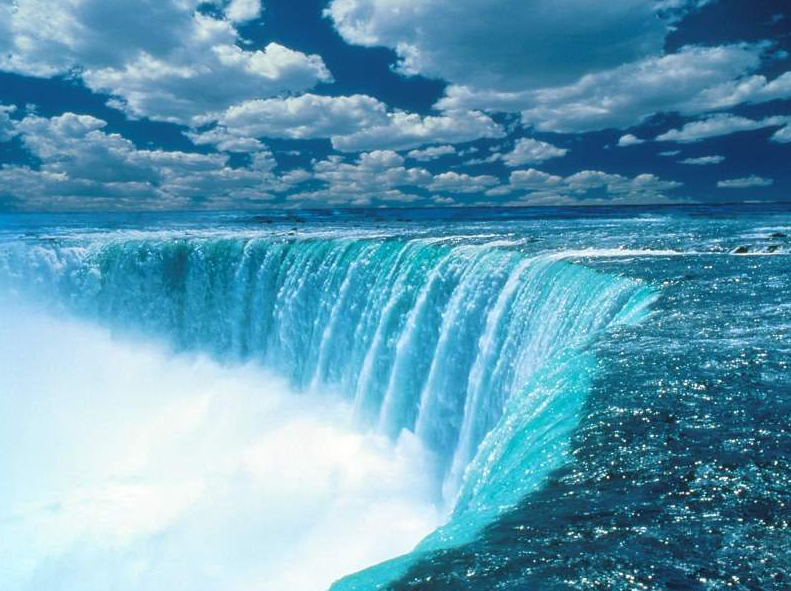 La Hidrosfefra
És el conjunt de l’aigua que hi ha a la Terra.
L’aigua és sinònim de vida, la presència d’aigua és el tret més característic del nostre planeta.
1.1. Les propietats i funcions de l’aigua
Com és una molècula d’aigua? Conté 2 àtoms d’hidrógen i 1d’oxígen
Calor específica: és la quantitat d’energia necessària per augmentar 1ºC, 1gr d’aquesta substància. L’aigua és una substància amb una calor específica alta, això causa que l’aigua s’escalfi i es refredi lentament.
	Regula la temperatura de la Terra
Temperatures de fusió 0ºC i temperatures de vaporització 100 º C
	Temp. mitjana de la Terra 15ºC , això permet l’existència de la vida a la Terra
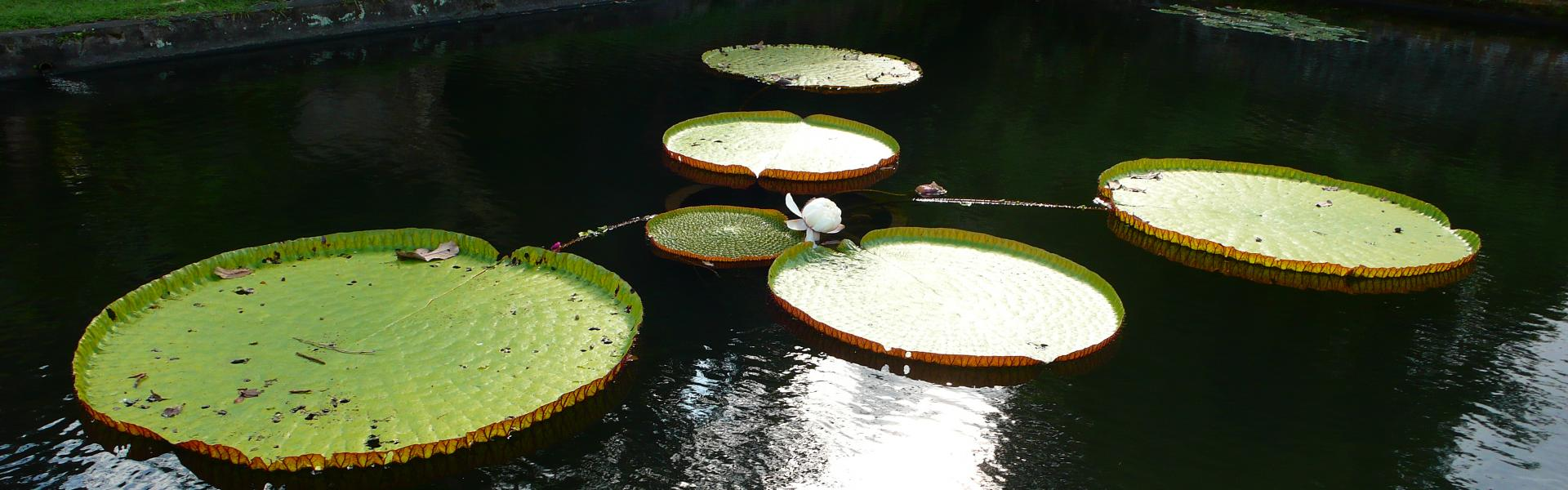 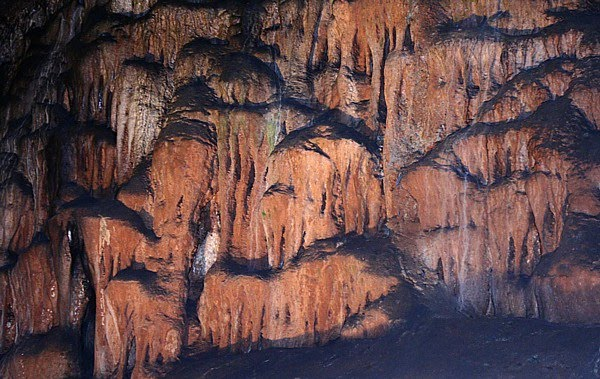 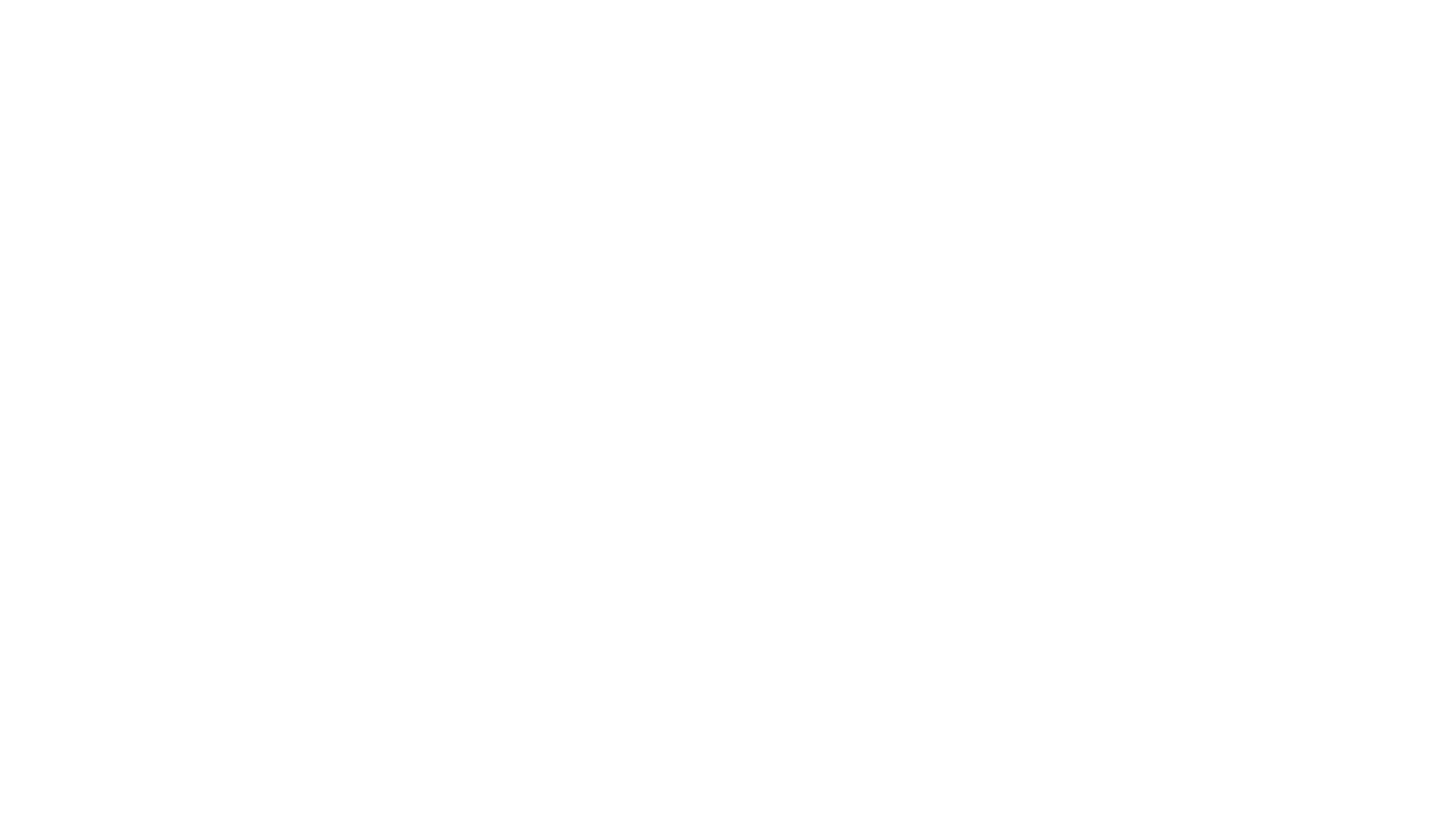 1.1. les propietats de l’aigua
Gran dissolvent: L’aigua és un compost que té un alt poder de dissolució
 A la natura l’aigua es troba juntament amb oxigen, o amb sòlids com minerals
Dissolució de les roques, modela els paisatges, formant coves i relleus diferents	
Densitat: quan l’aigua es congela baixa la seva densitat, en conseqüència el gel sura sobre l’aigua líquida.
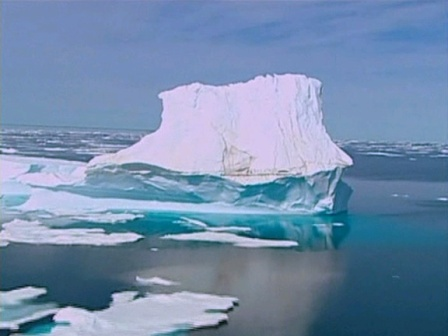 DISTRIBUCIÓ DE L’AIGUA A LA TERRA
A partir del gràfic que tens a la pàgina 81
Relaciona els continguts de la següent taula
3.Les aigües continentals
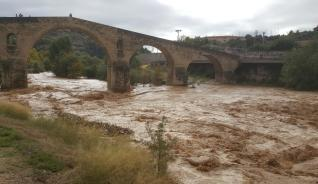 Quines són les característiques de les aigües dolces?
	Tenen un contingut molt baix en sals dissoltes, 	menys d’1g/l
	Procedeixen de les precipitacions en forma de 	pluja, neu o calamarsa
	El moviment més important de les aigües 	continentals està causat per la gravetat. 	Cabal és la quantitat d’aigua que porta un riu 	i es mesura en 	m3/s.
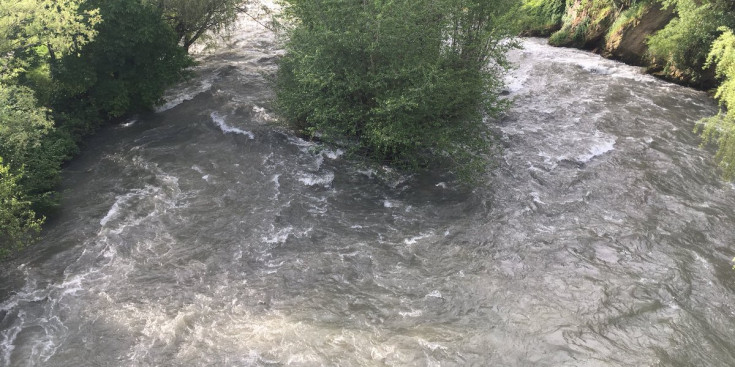 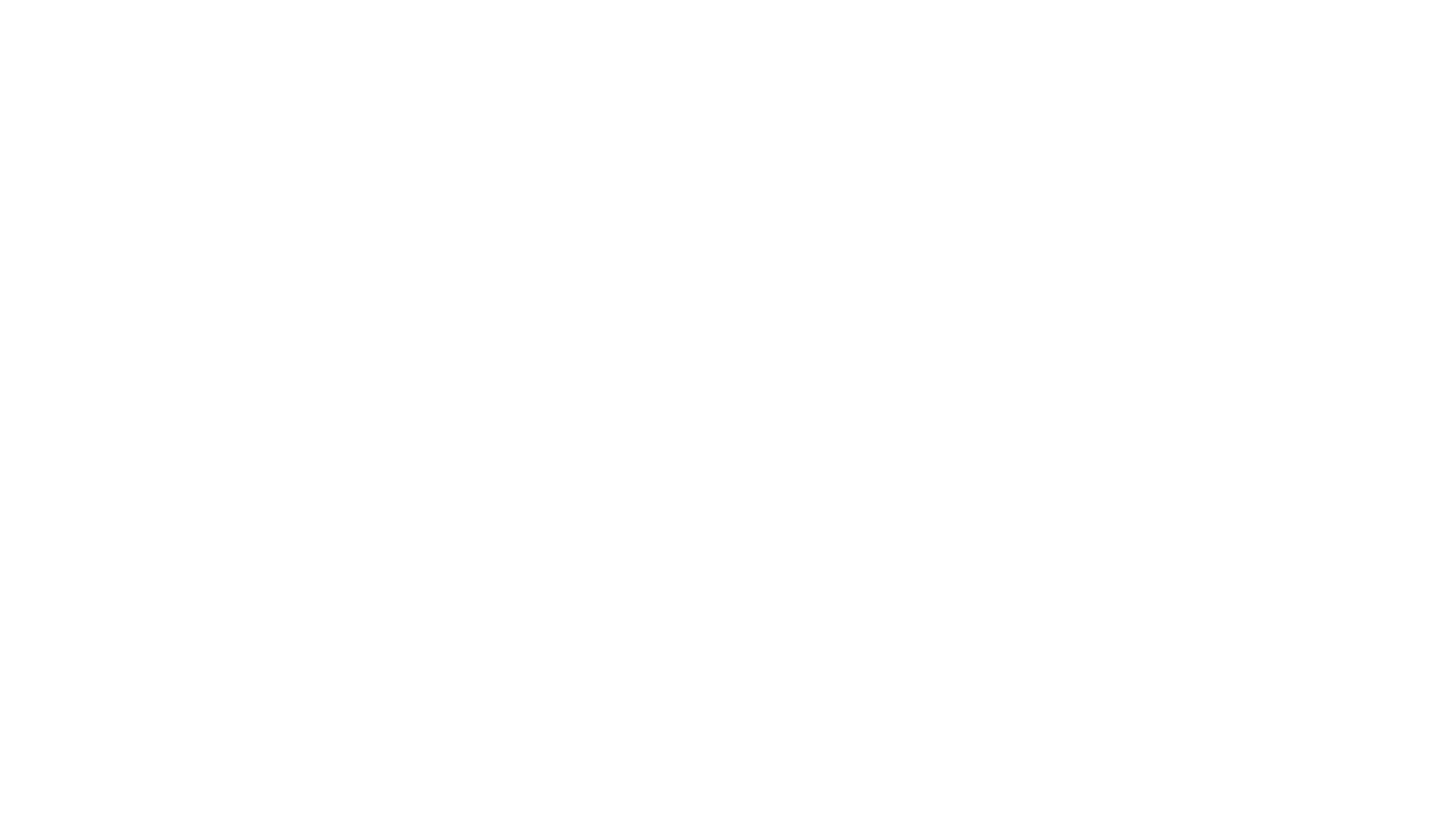 3.2 La gestió de l’aigua dolça (pàgina 84)
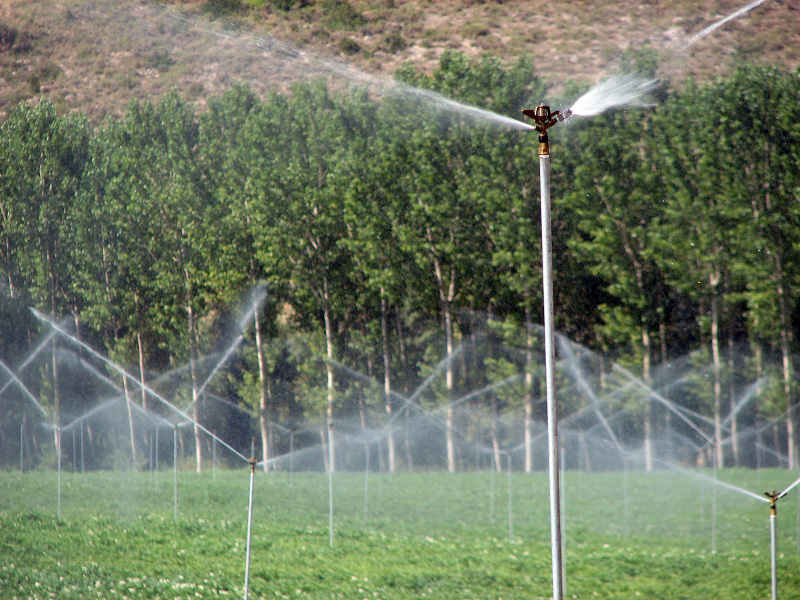 Quin consum en fem de l’aigua? Cal adoptar mesures d’estalvi i fer una bona gestió d’aquest recurs.
Serà més important aplicar mesures d’estalvi a ___________ a l’Estat Espanyol i a Europa en quins sectors:__________ i __________.
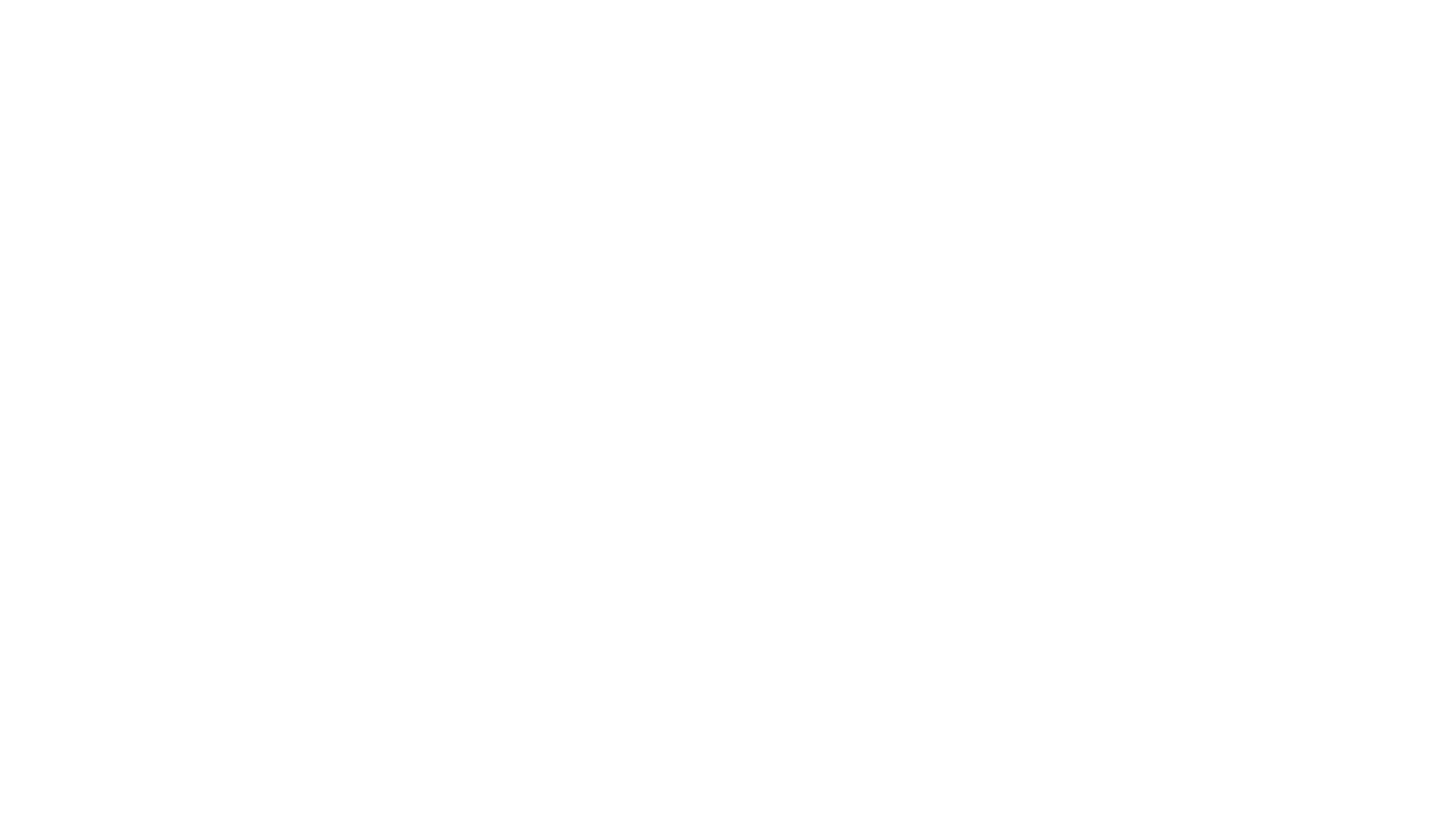 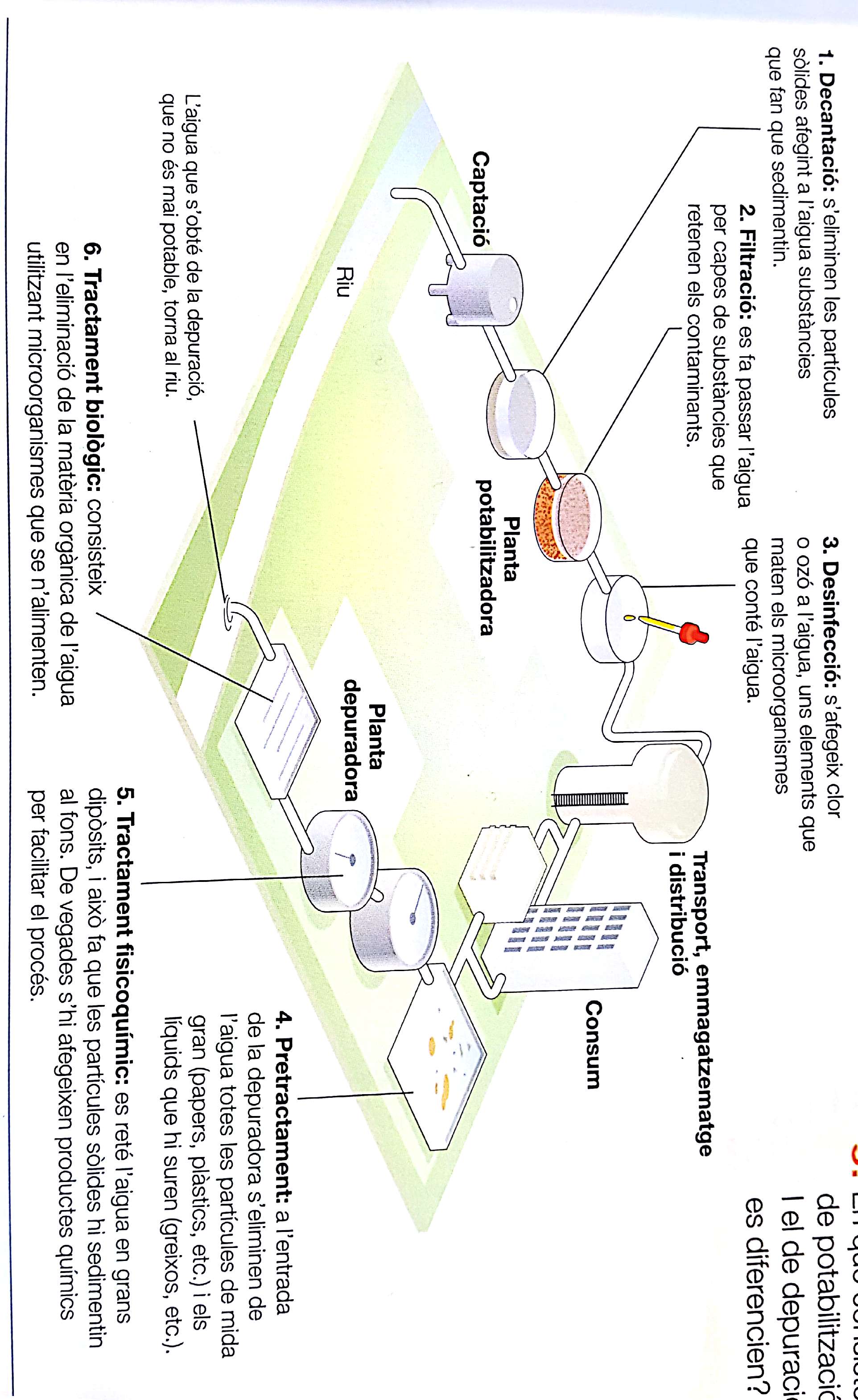 El cicle urbà de l’aigua : Potabilització i depuració
Perquè no podem consumir l’aigua dels rius directament?
Fer l’exercici 9 pàgina 85
Imatges de plantes depuradores
Les aigües marines
Principals característiques:
Representen el 97,2 % de l’aigua de la hidrosfera
Es diuen salades perquè el seu contingut en sals és 35 g/l.
Estan en constant moviment: corrents, ones i marees
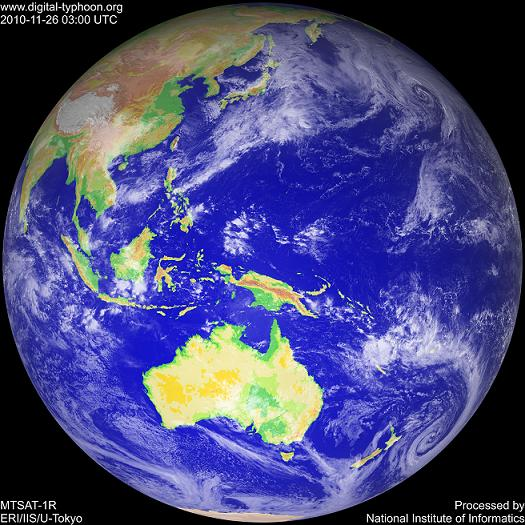 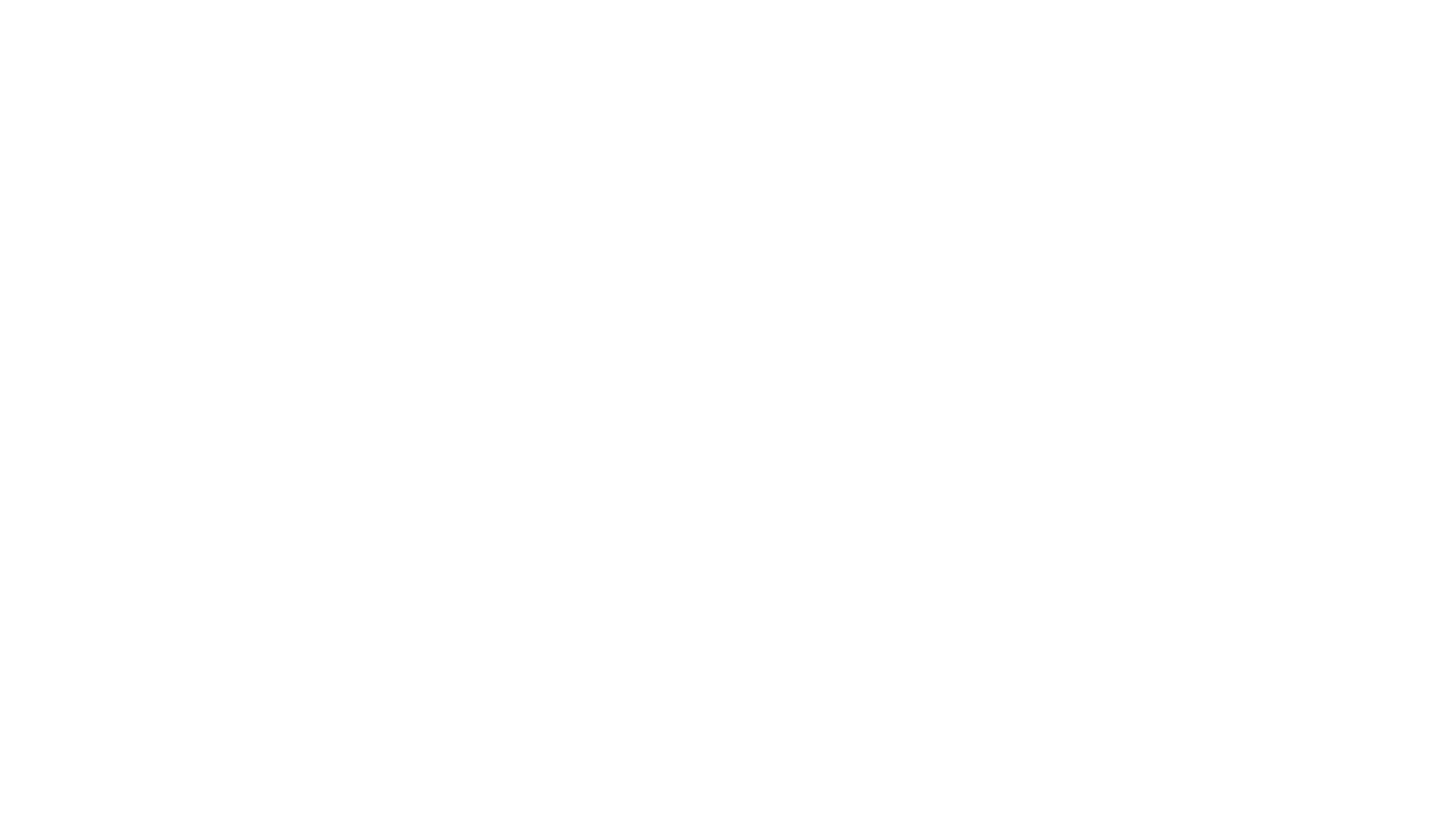 LA Contaminació de l’aigua
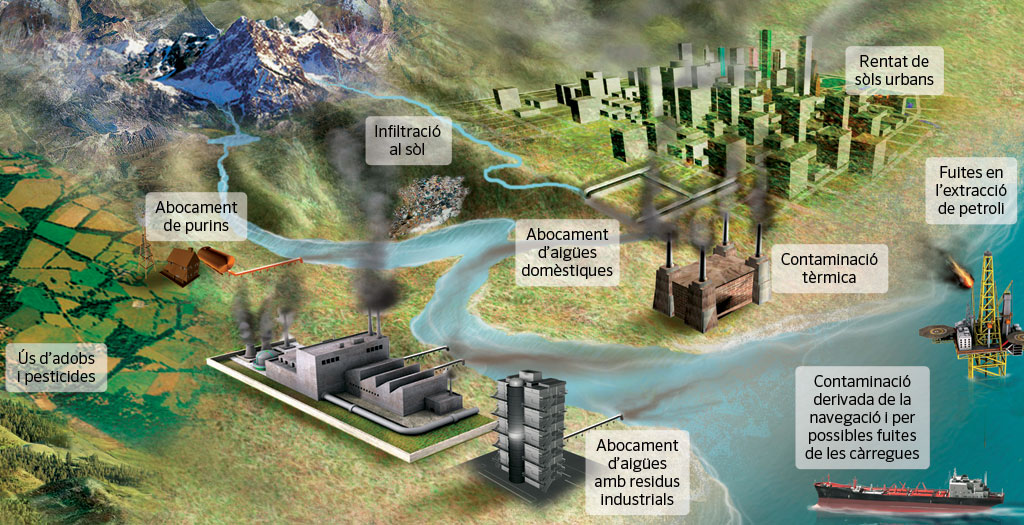 Contaminació de les aigües continentals afectarà a la contaminació dels mars
Quins són les principals causes de contaminació de l’aigua continental dolça?
I quines causes coneixem de contaminació d’aigua salada?